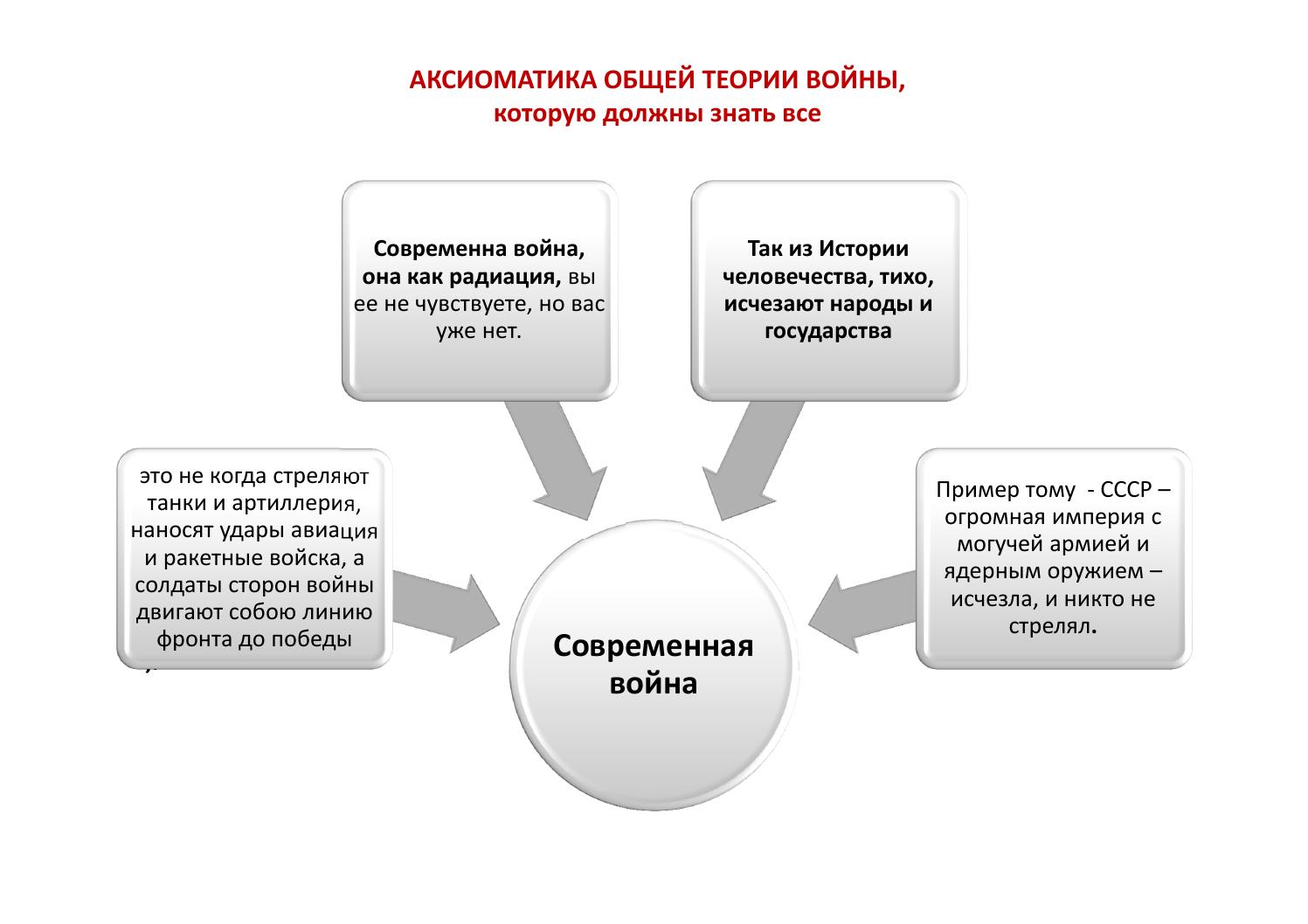 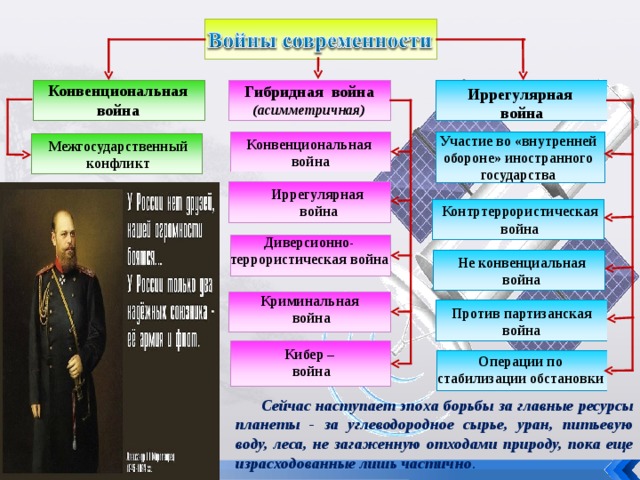 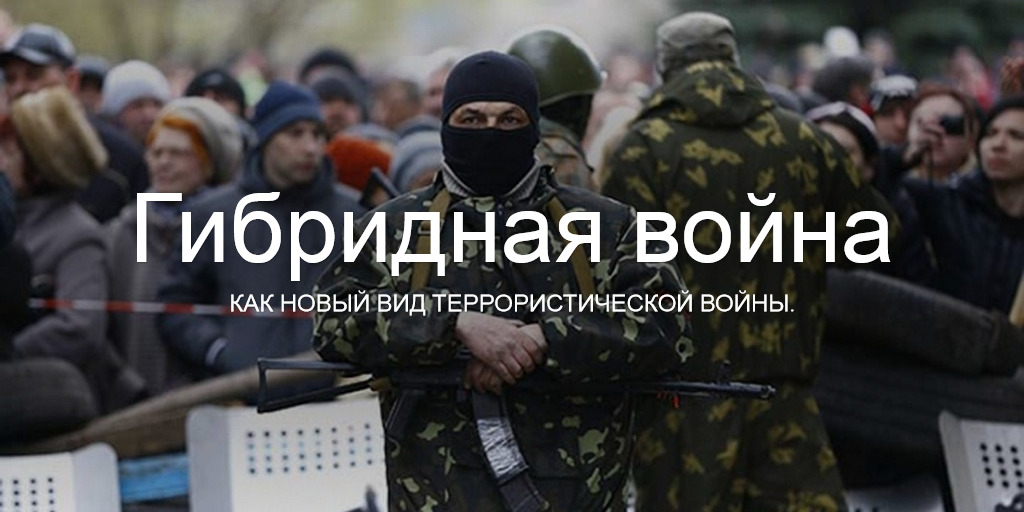 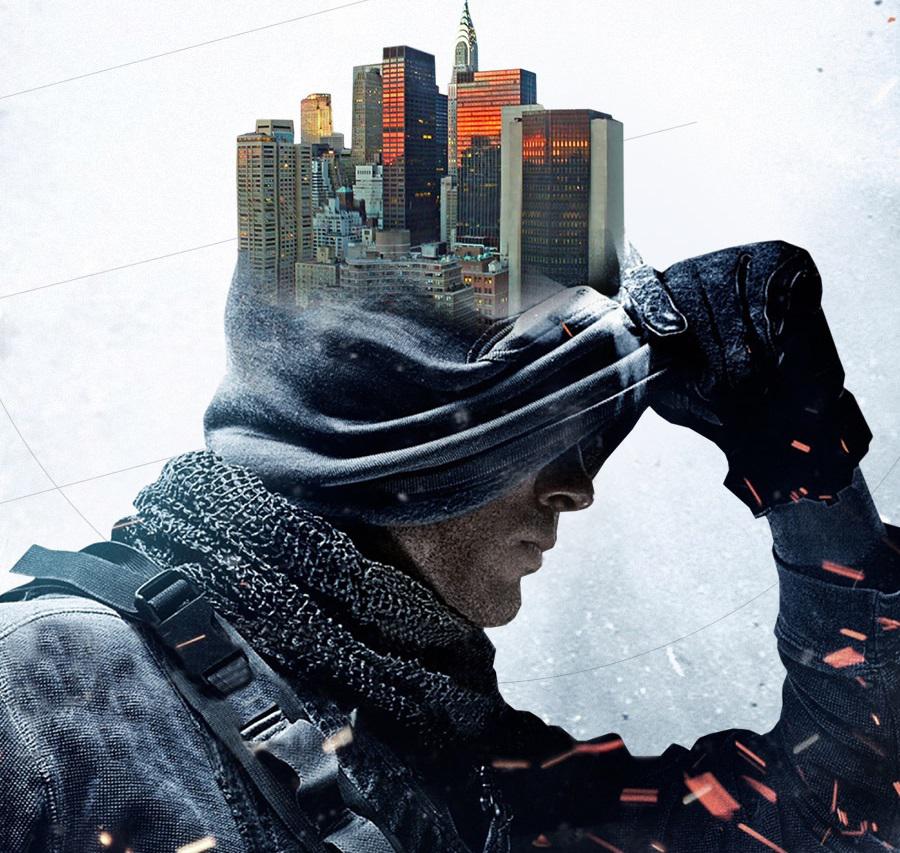 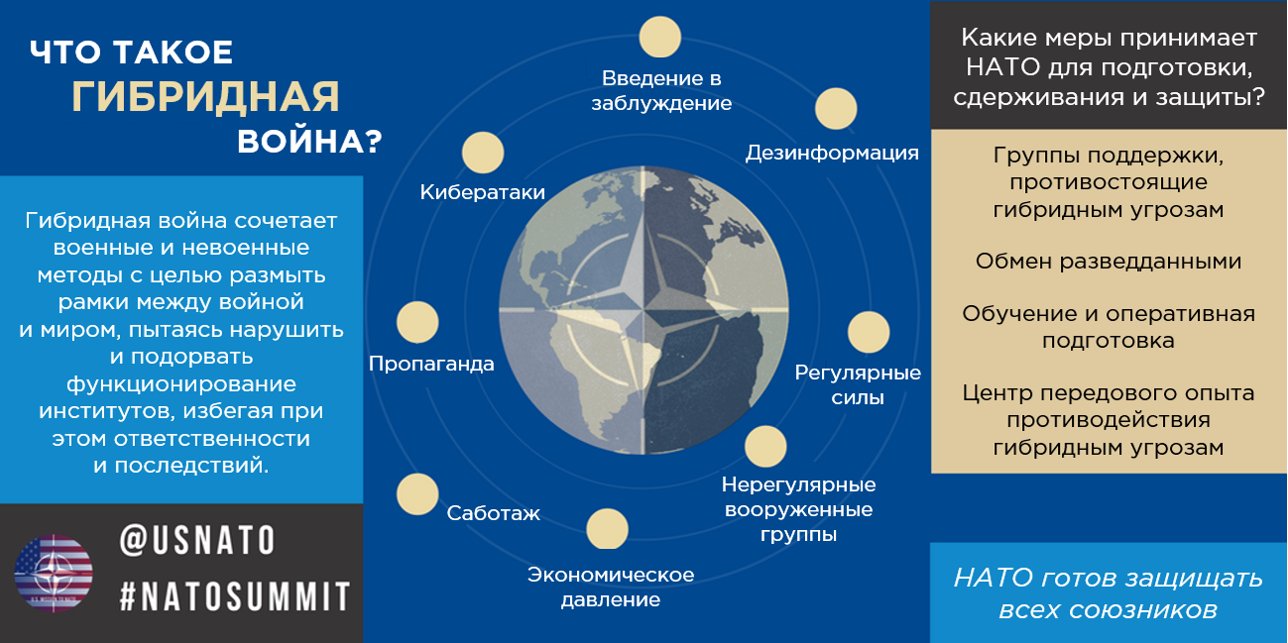 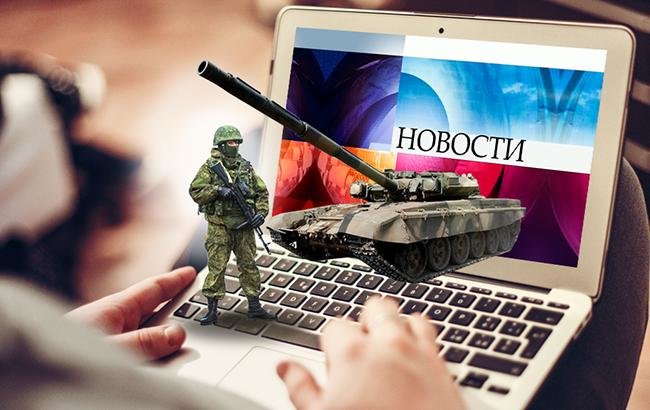 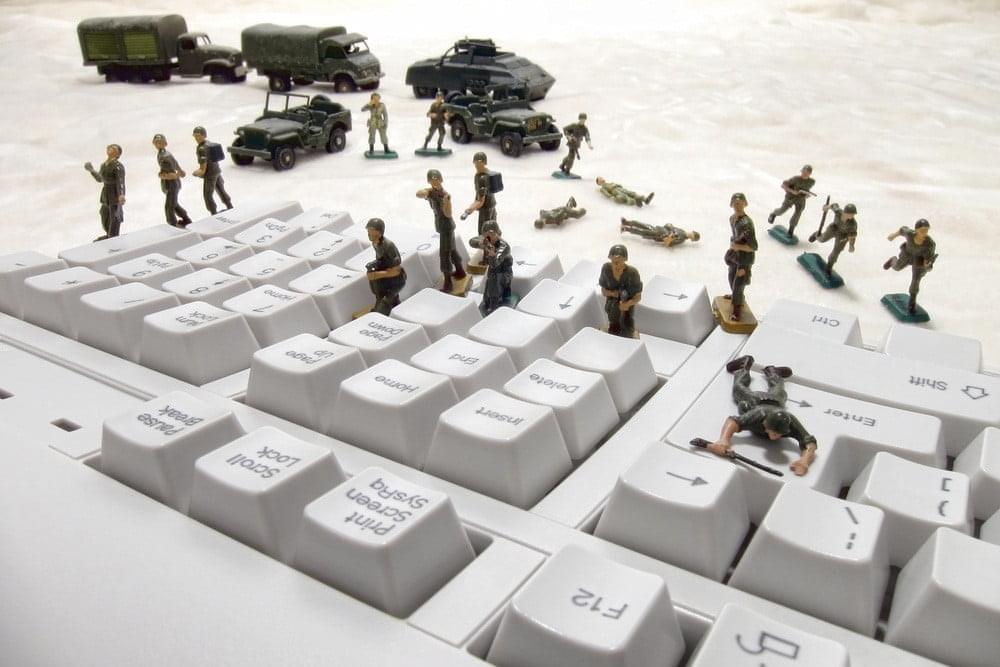 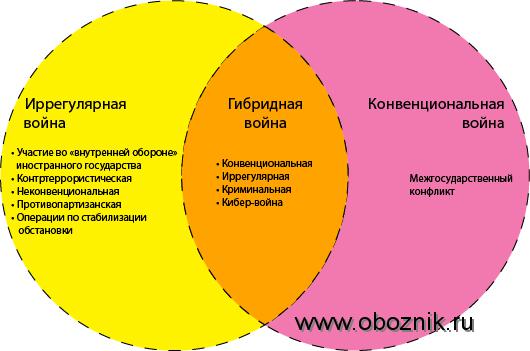 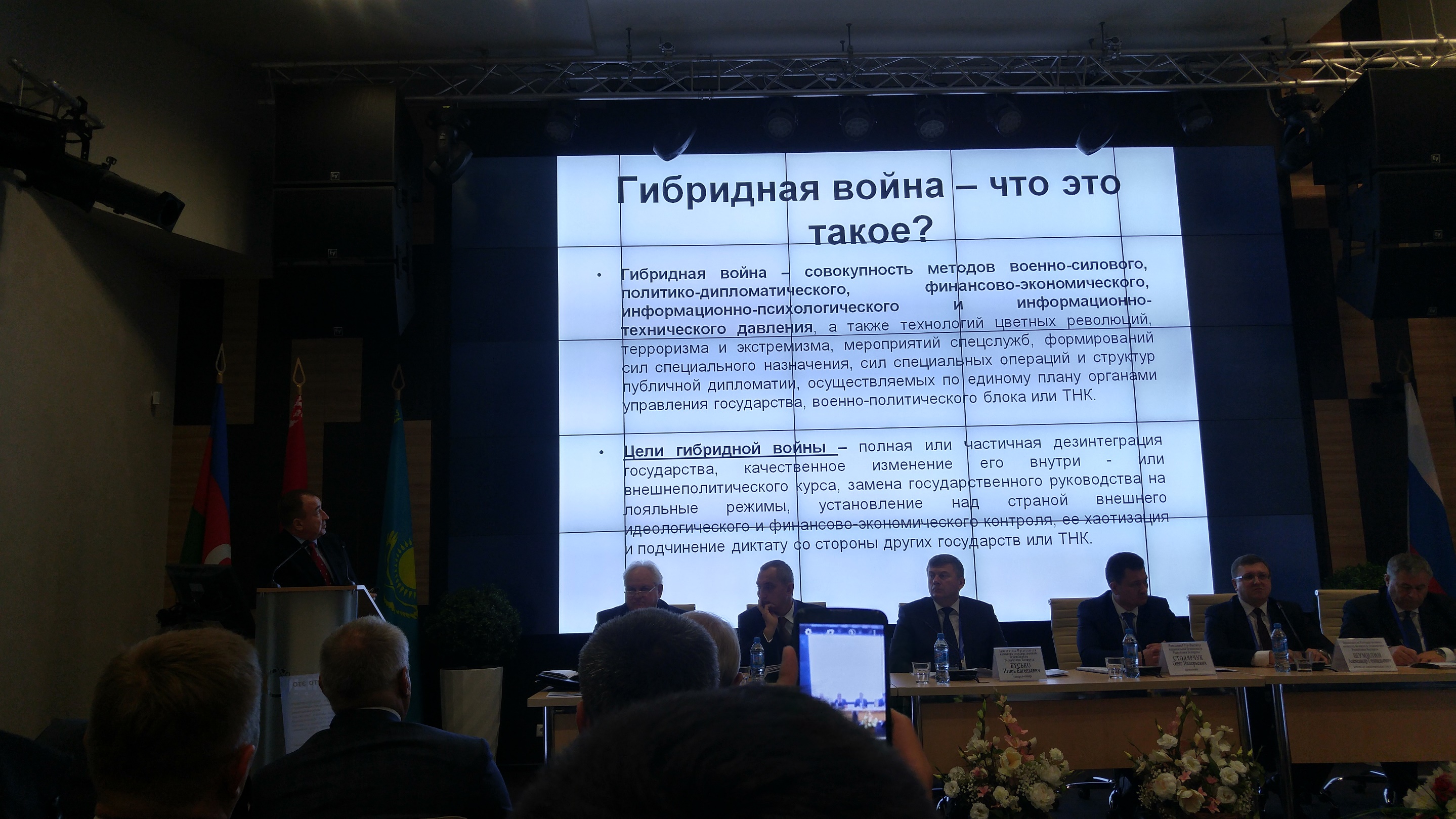 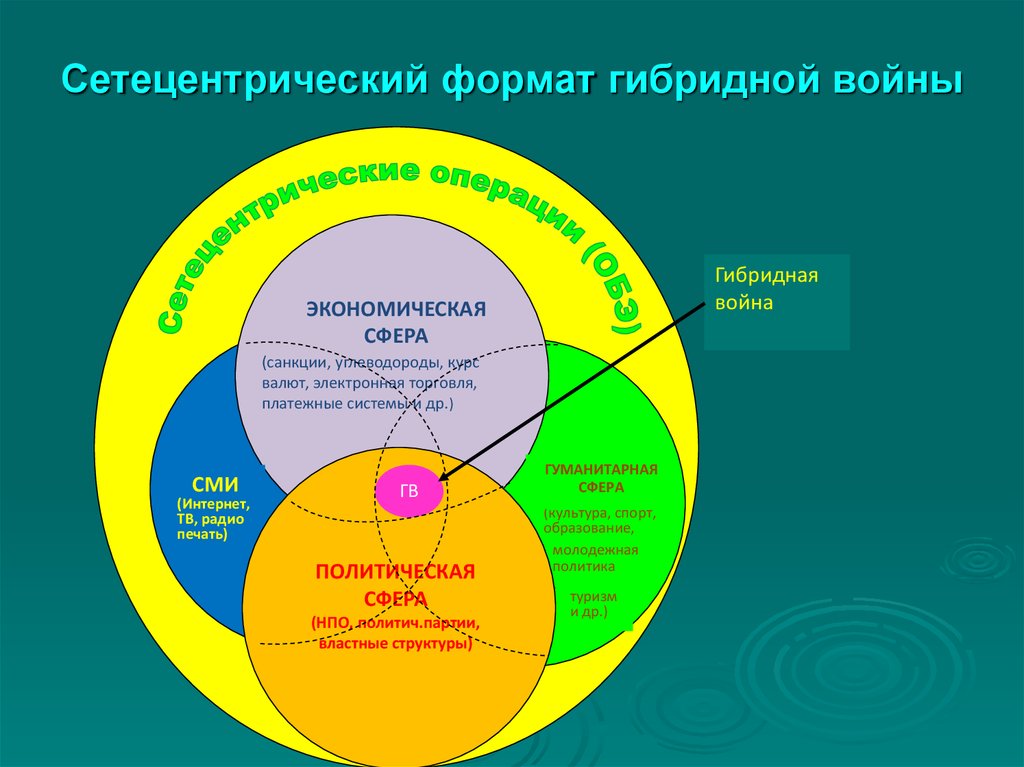 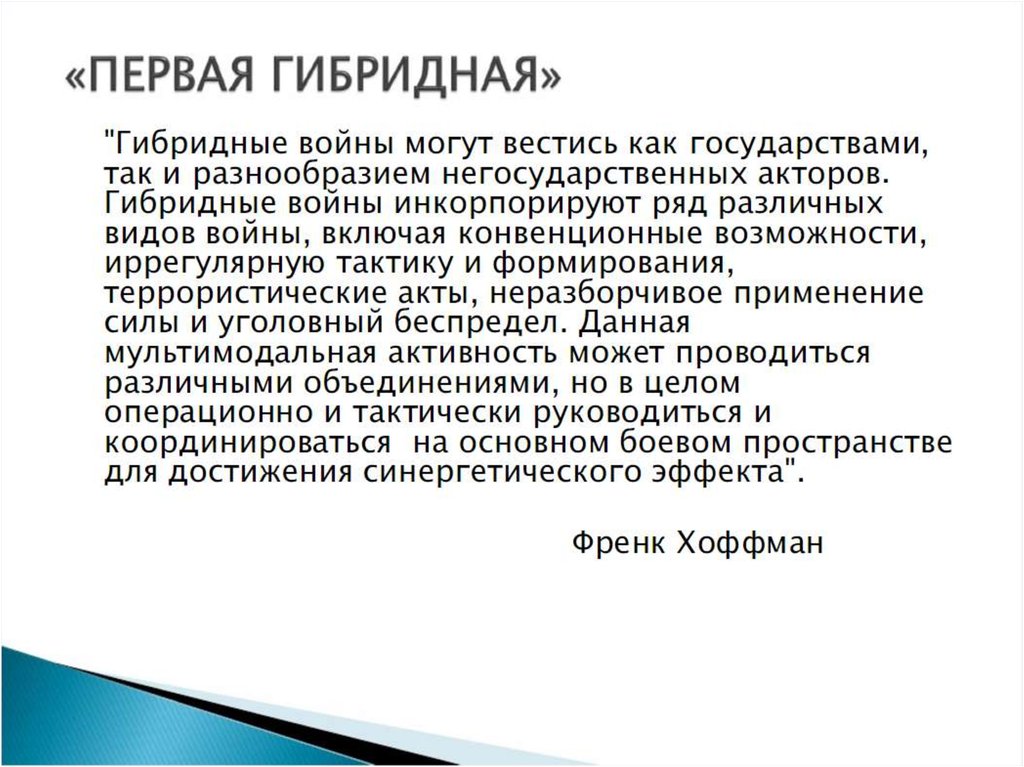 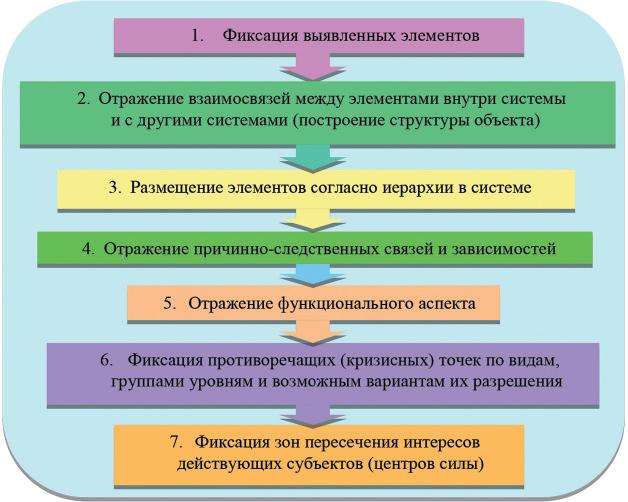 Последовательность разработки модели ГВ
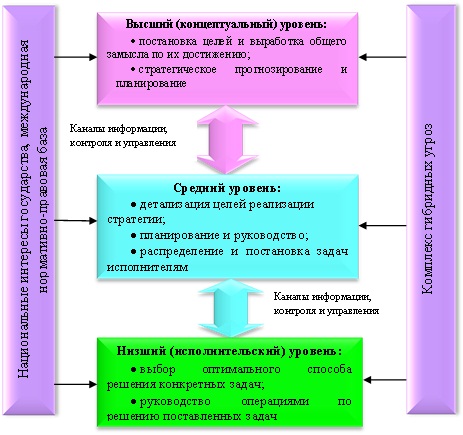 Алгоритм реализации стратегии гибридной войны
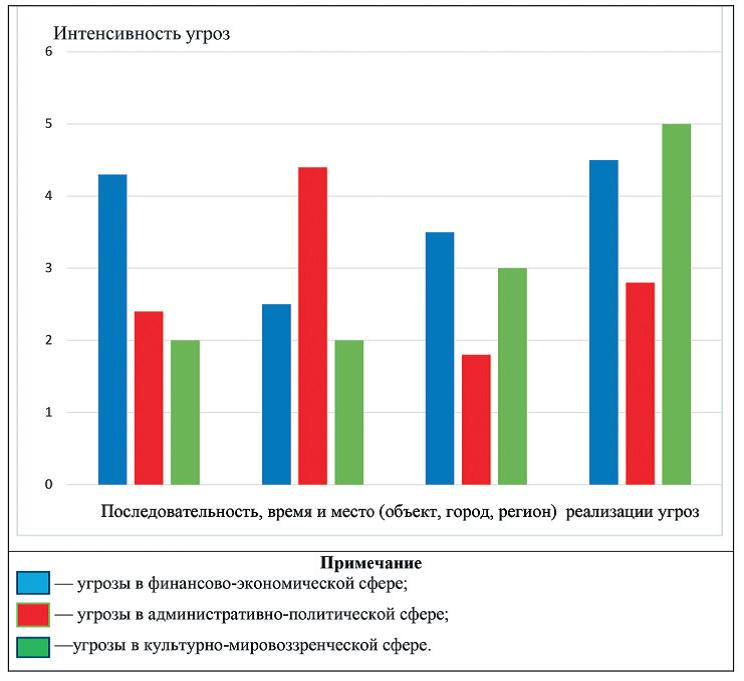 Синхронизация гибридных угроз
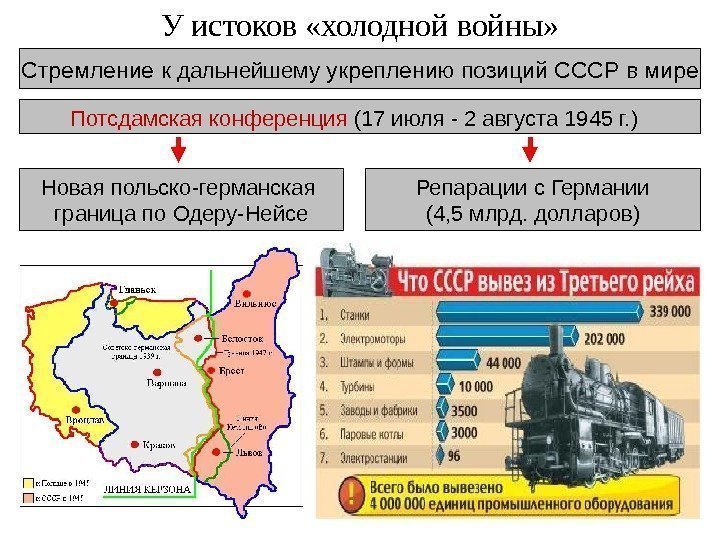 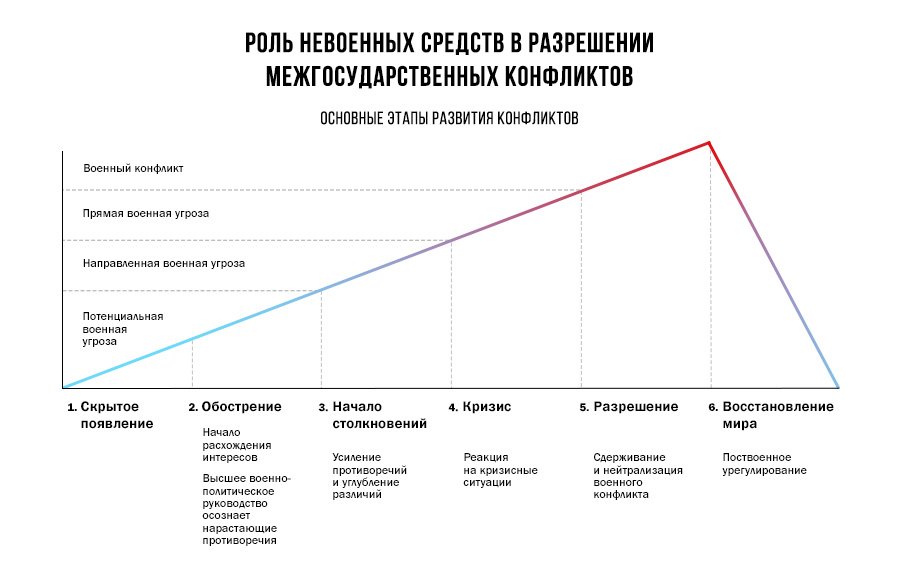 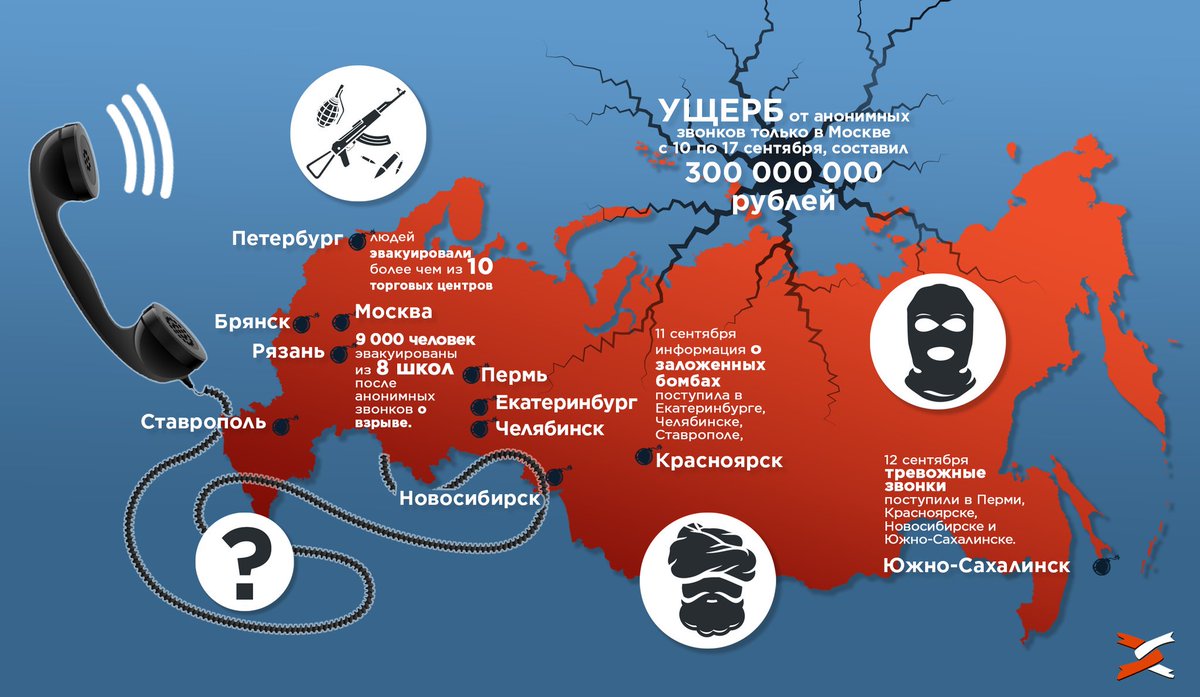 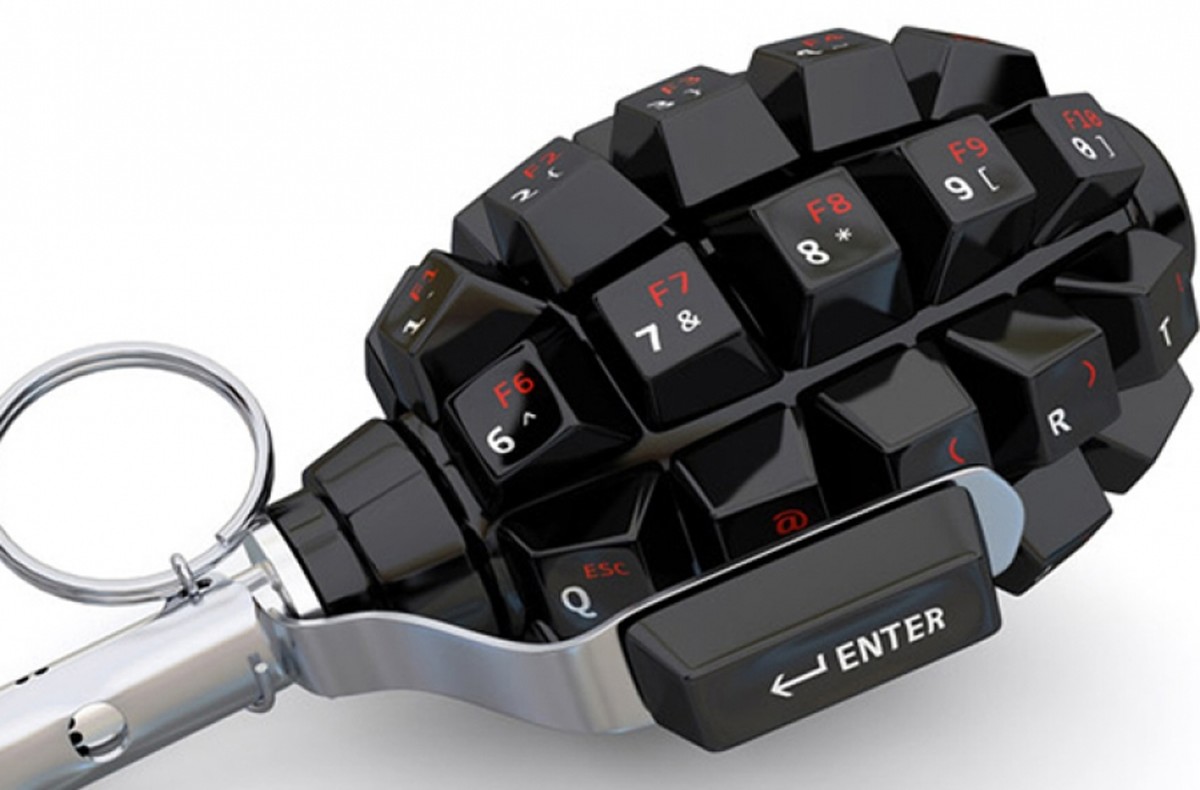 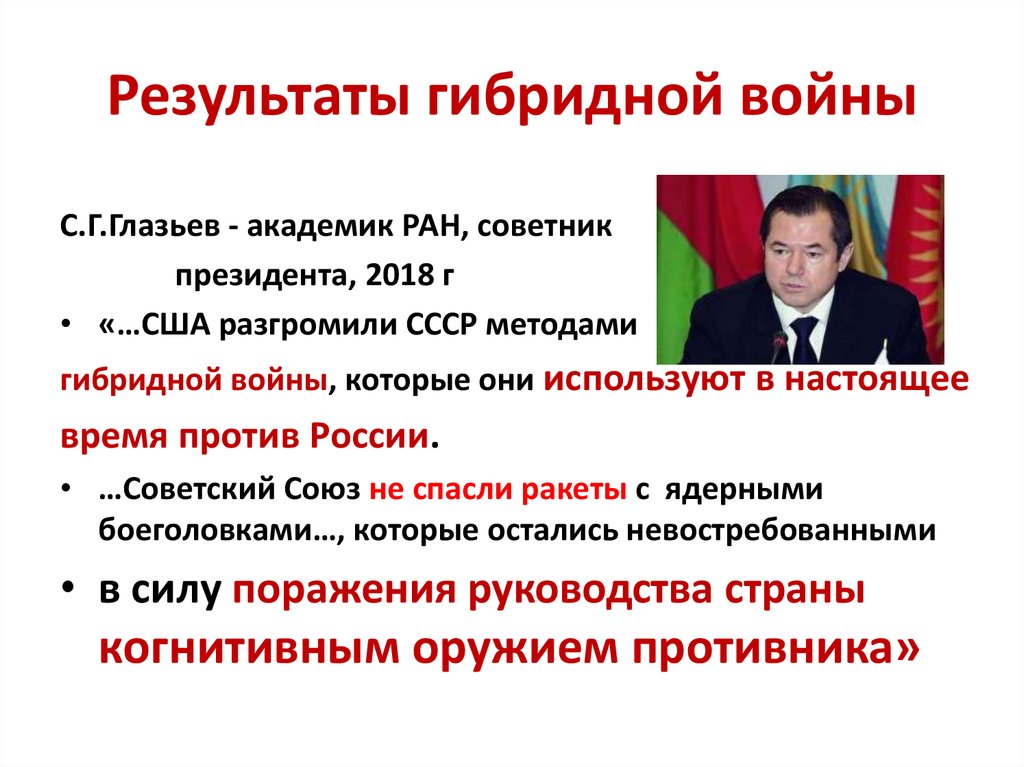 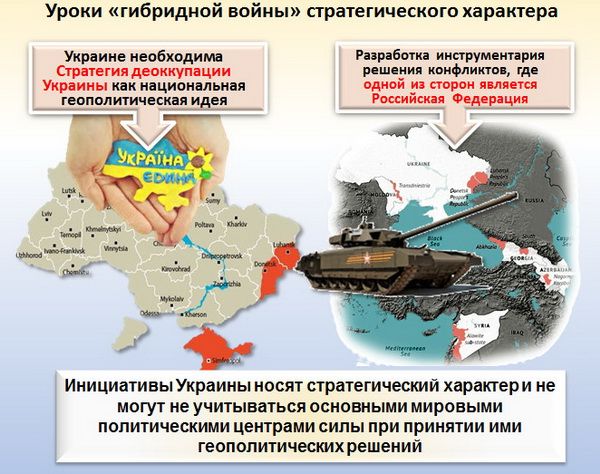 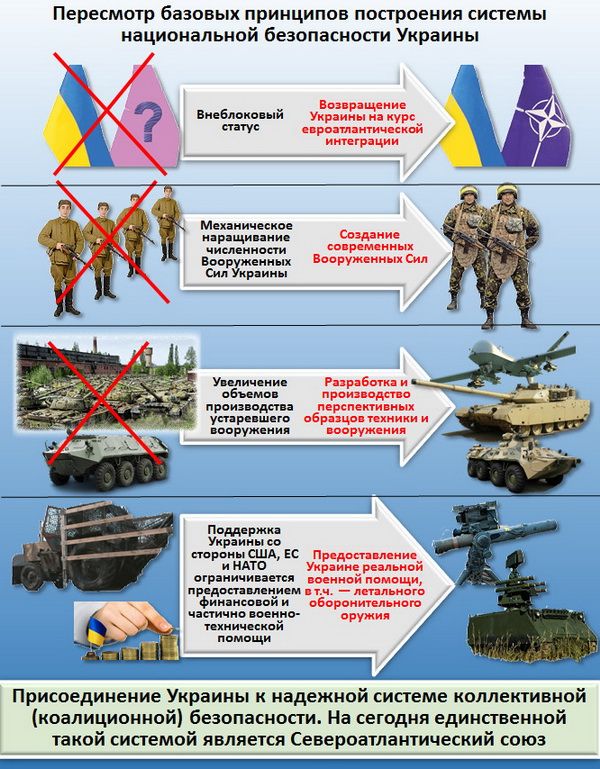 Сценарий НАТО по украинскому вопросу
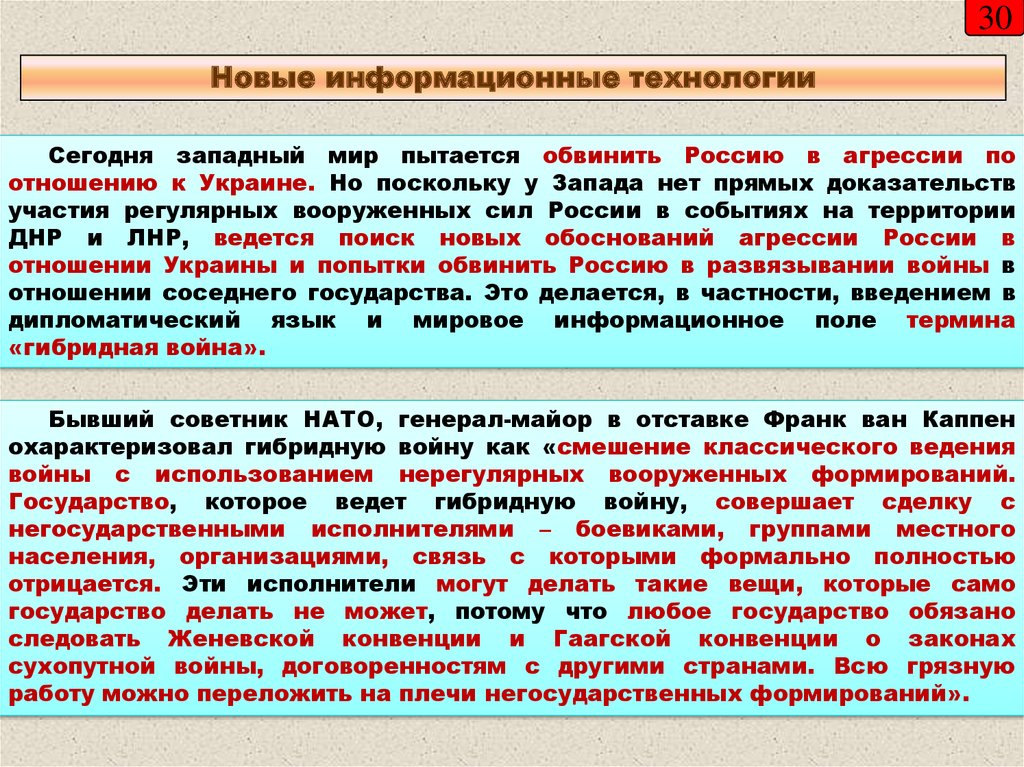 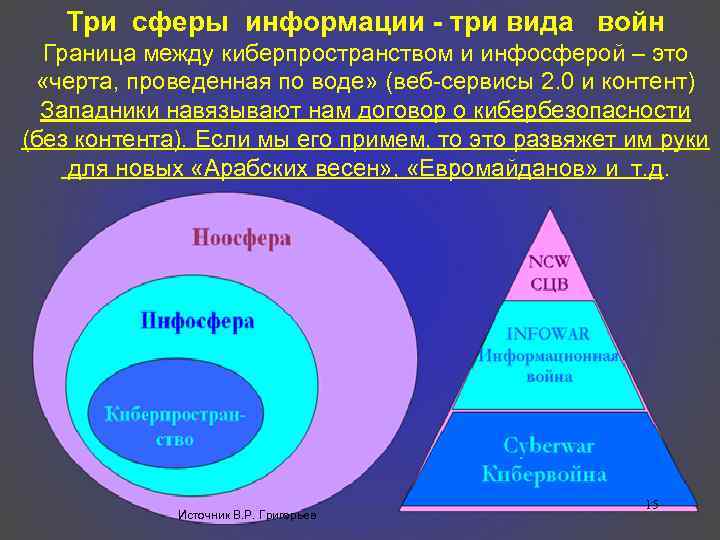 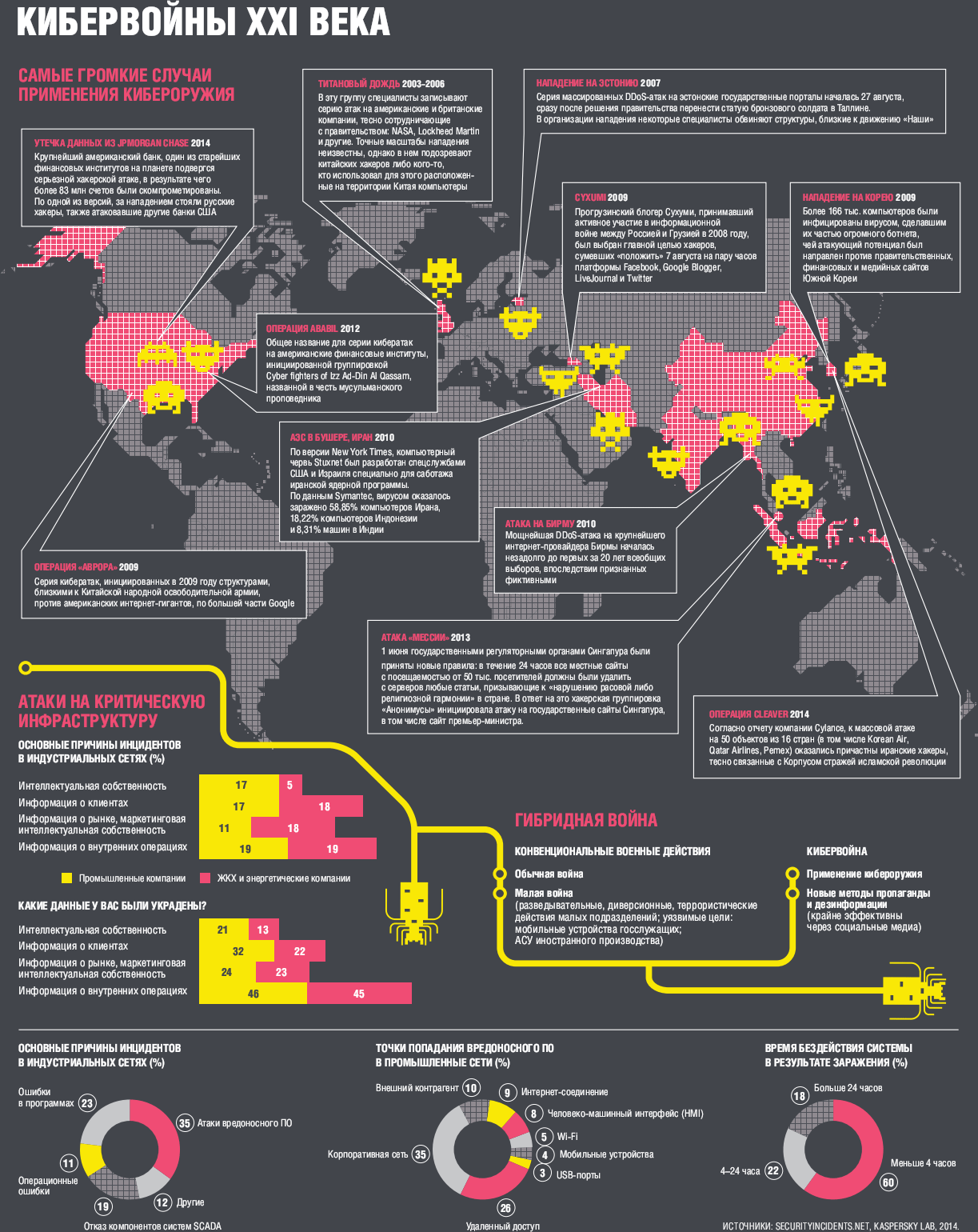 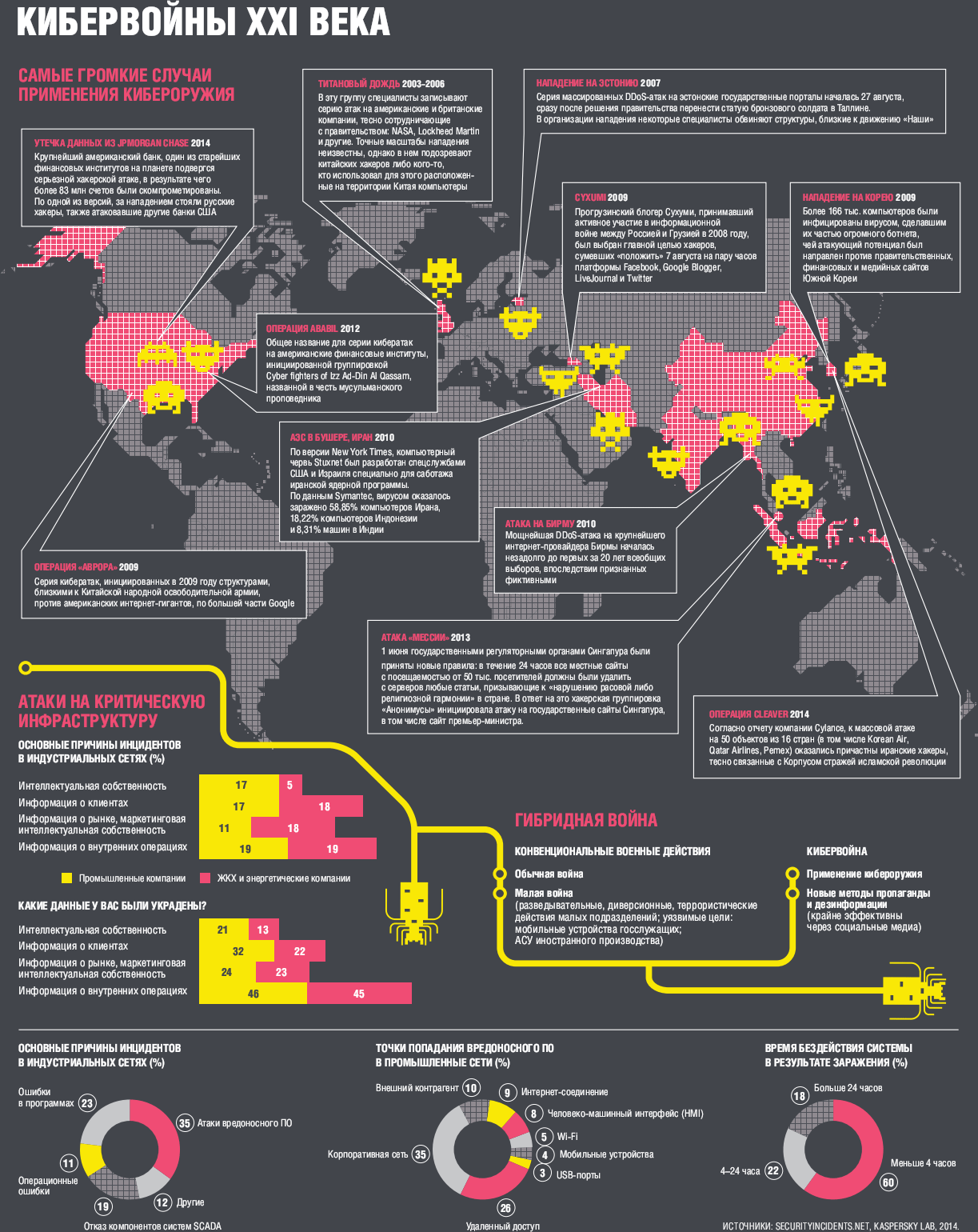 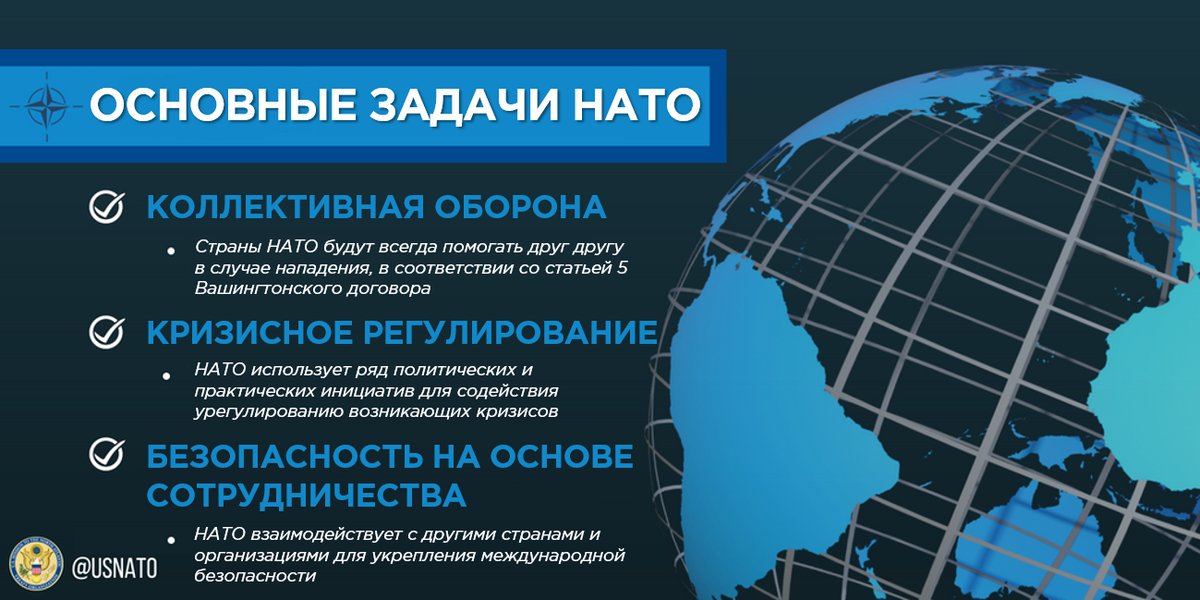 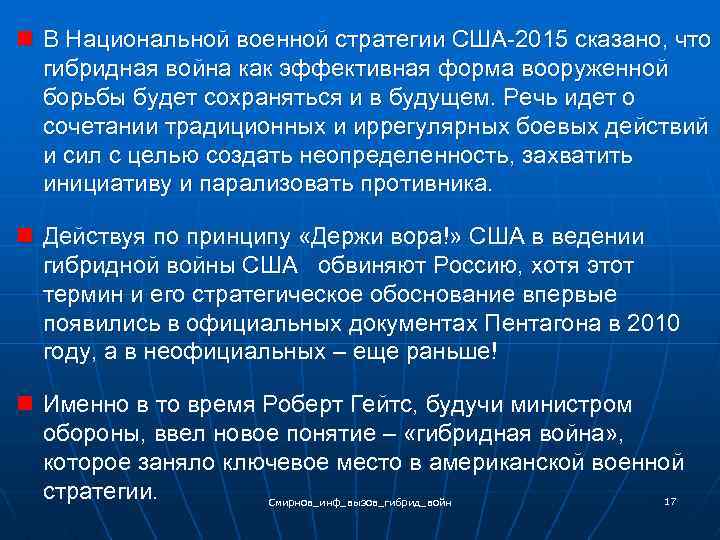 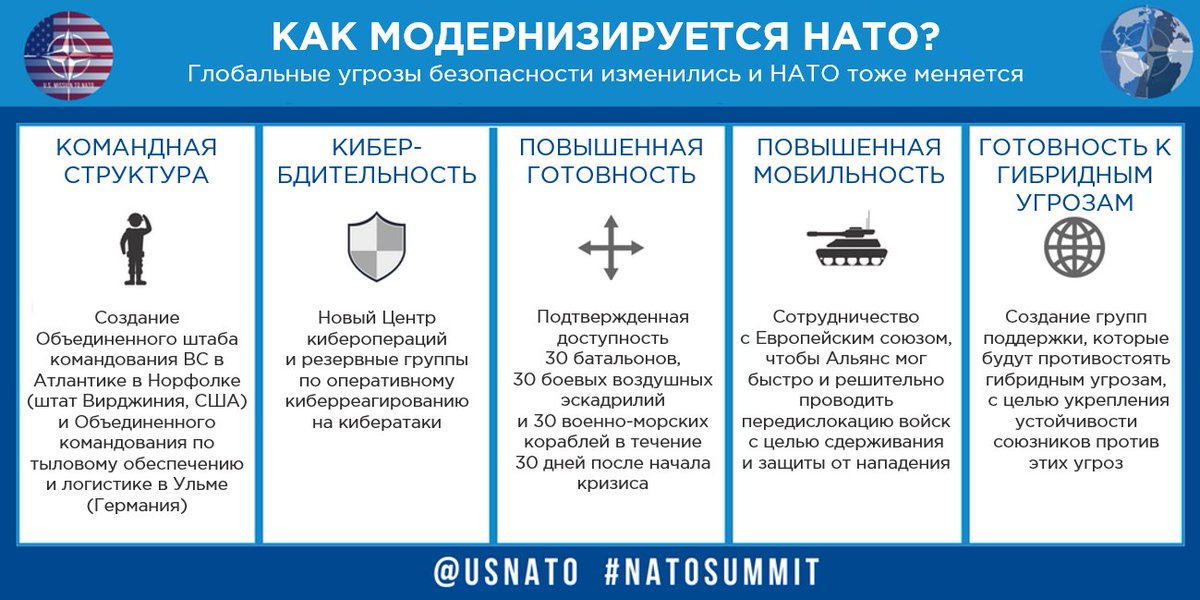 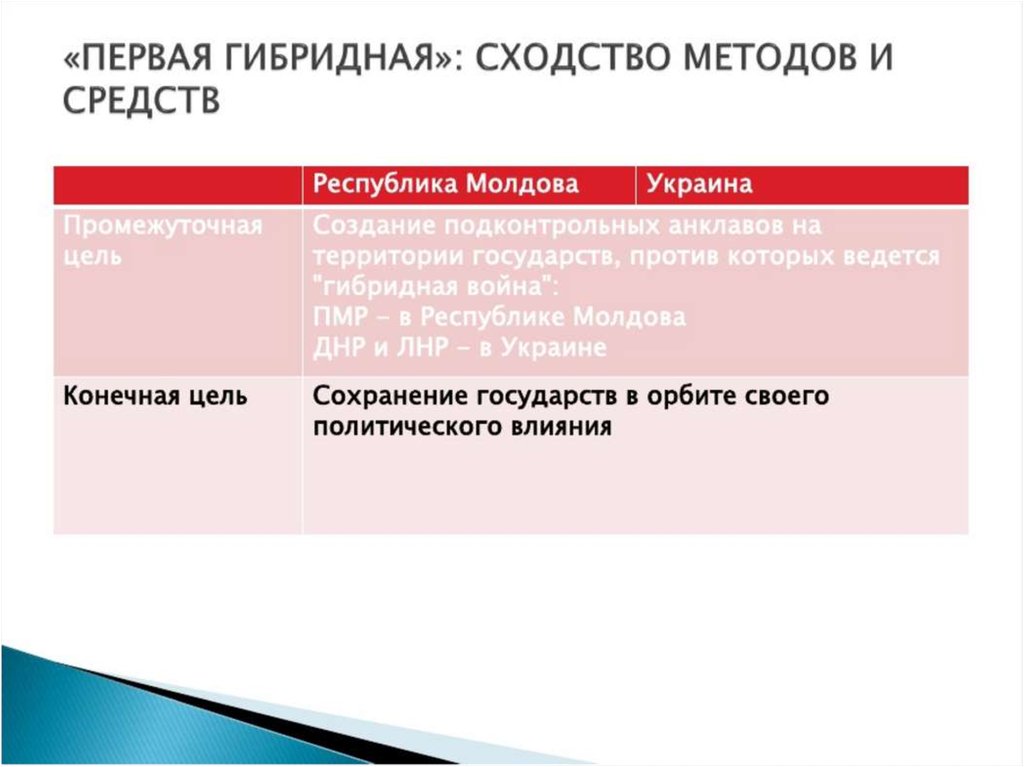 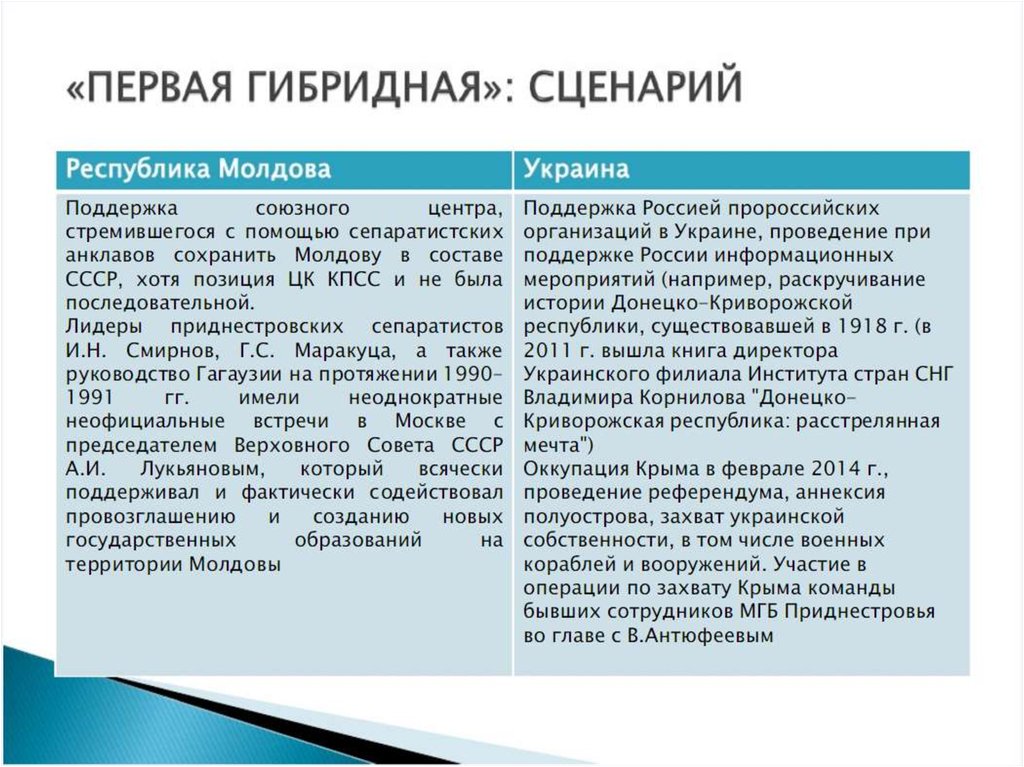 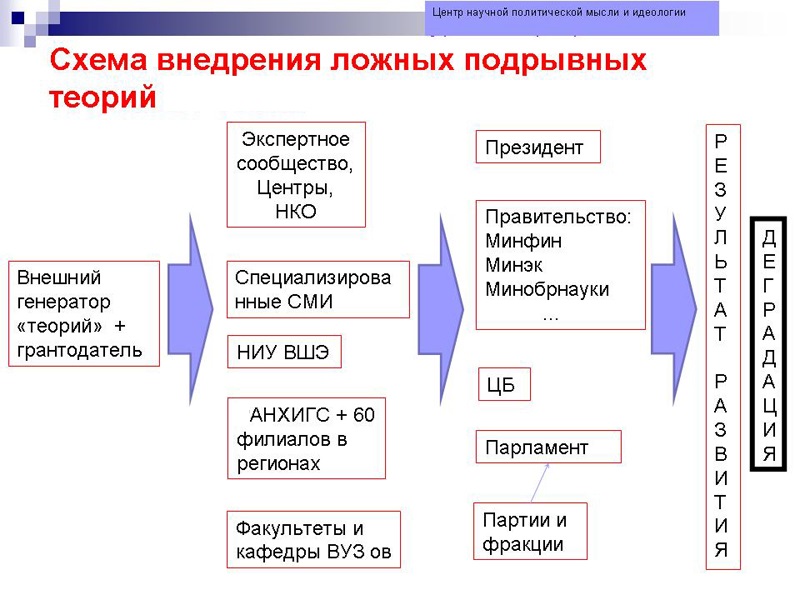 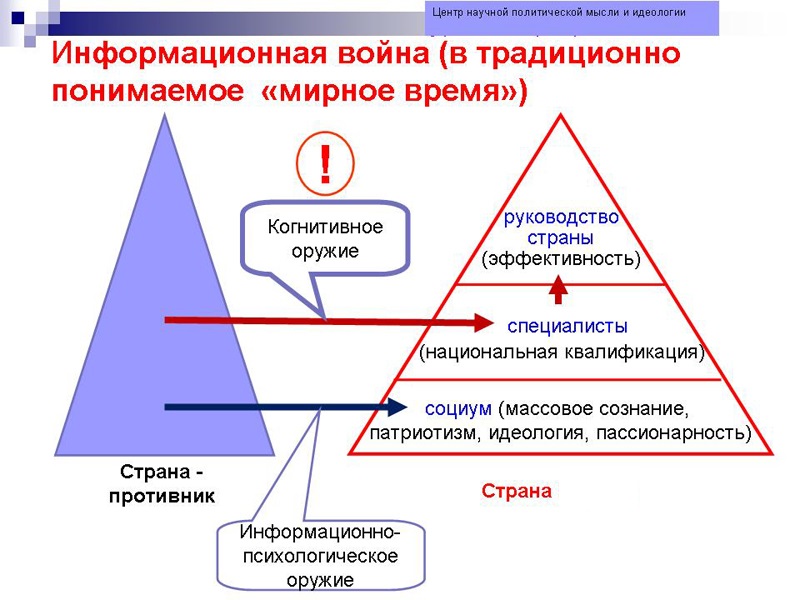 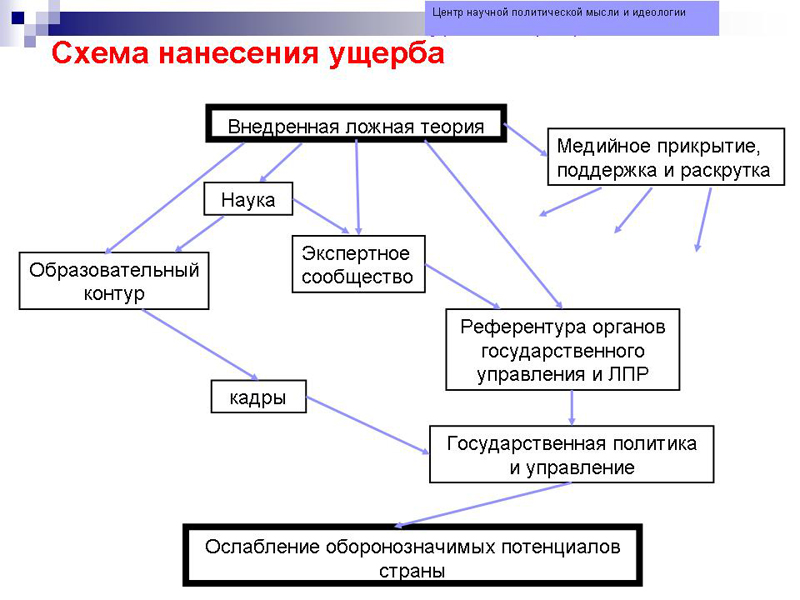 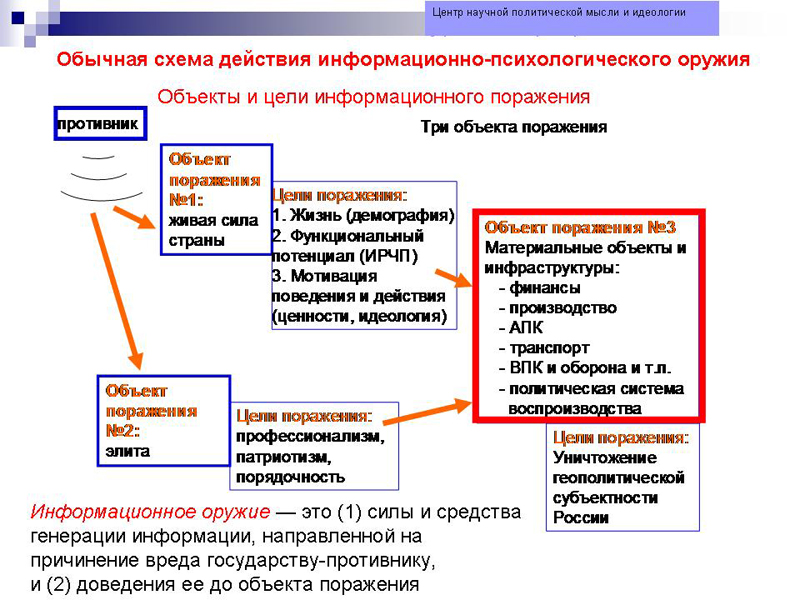 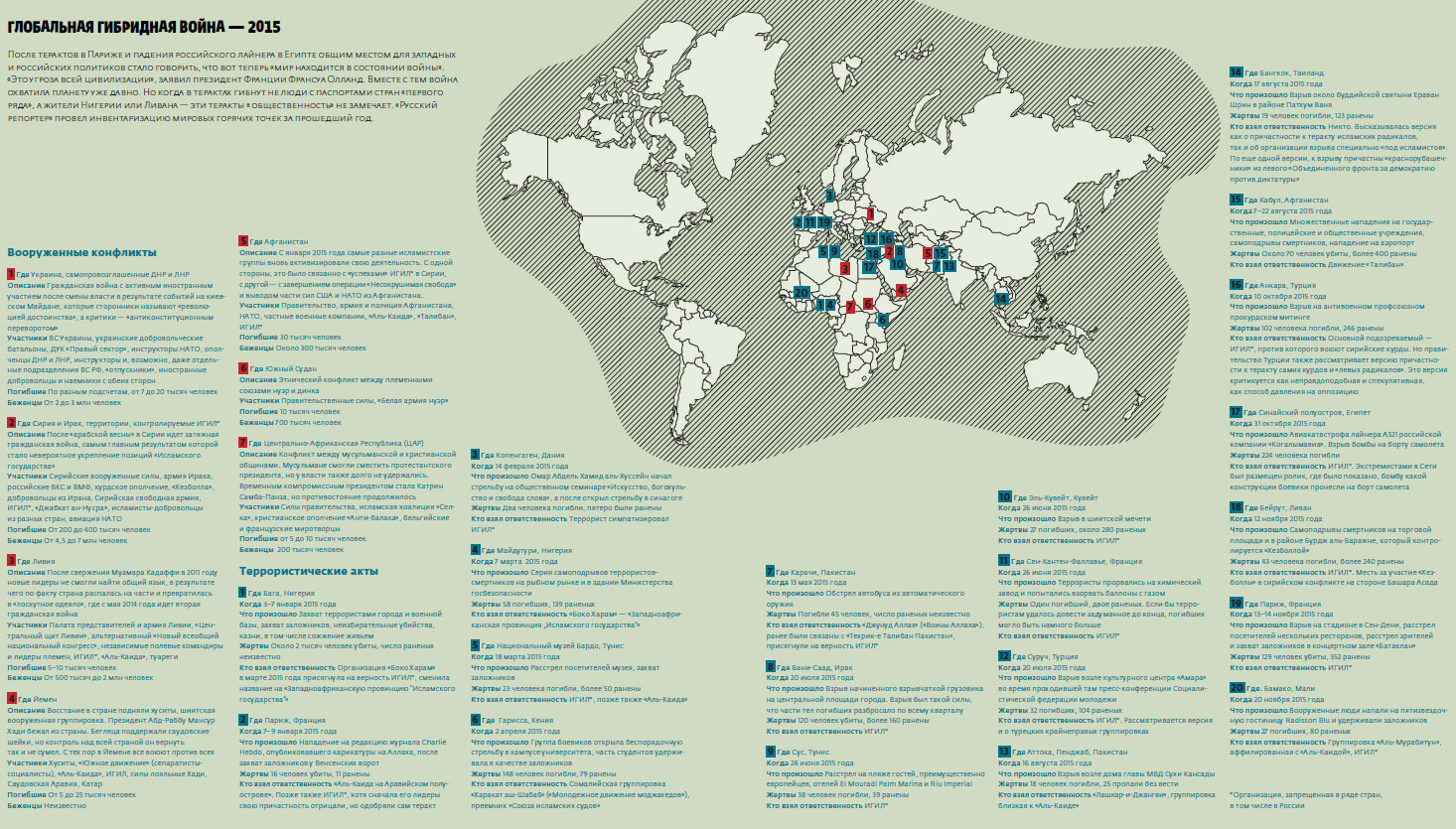 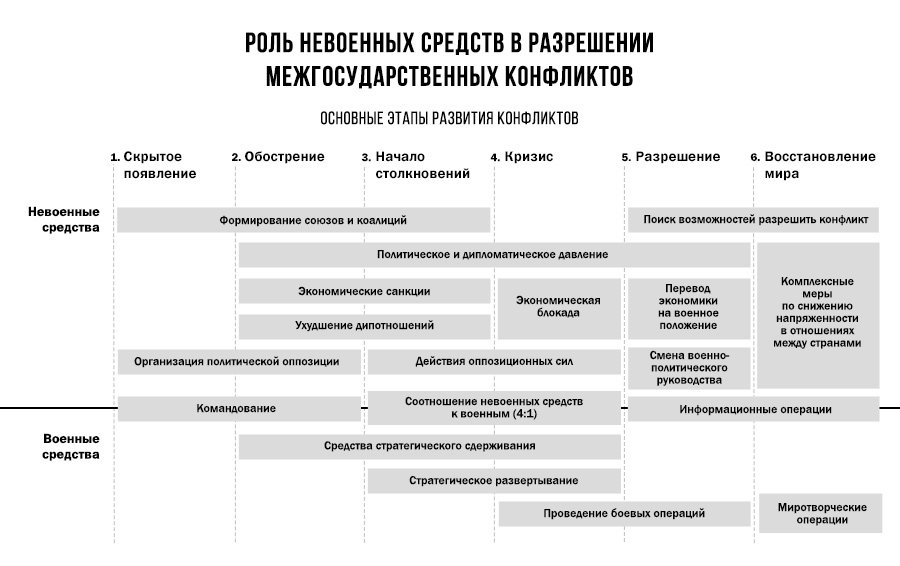 В рамках моделирования ГВ и применения ГУ сценарий должен привлечь внимание
к происходящим в мире изменениям и конкретным ситуациям, которые могут потребовать дипломатического или силового вмешательства. Он должен базироваться на четком представлении о новых центрах принятия решений, которые своими действиями способны наряду с органами государственного управления продуцировать политические риски, способствовать построению стратегий предупреждения и контроля рисков в современных конфликтах — ГВ и «цветной революции».
Необходимо подчеркнуть, что превращение ГВ в новый вид межгосударственного противостояния выдвигает в число первоочередных проблему использования современных инструментальных средств поддержки и принятия решений. Применение для этой цели модели ГВ все более выходит за рамки чисто научной сферы, превращая ее в эффективный фактор обеспечения национальной безопасности России.
Для выработки эффективных стратегии и контрстратегии ГВ требуется внедрение новых технологий, основанных на моделировании и применении информационных ресурсов. Симбиоз современных научных знаний и подходов позволяет изучать, прогнозировать и планировать современные гибридные военные конфликты как нелинейные объекты, функционирующие в условиях высокой степени неопределенности.
Созданная для этих целей модель ГВ должна легко встраиваться в процесс принятия политических  и военных решений и с учетом сложности данной деятельности носить интегральный характер. Такой подход позволит получать адекватное представление о сложных, постоянно изменяющихся феноменах ГВ и ГУ и учитывать их в системе обеспечения национальной и глобальной безопасности России.
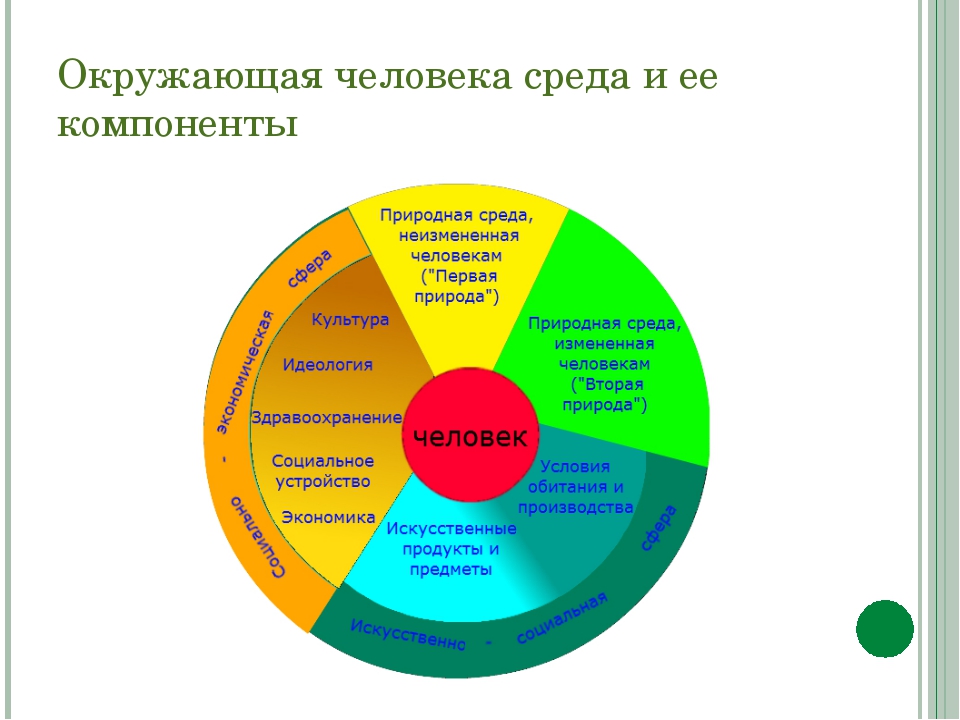 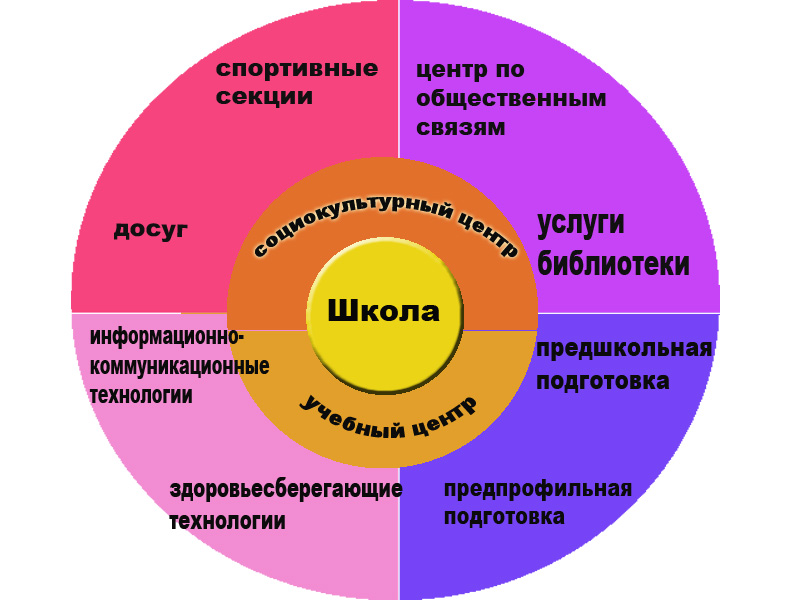 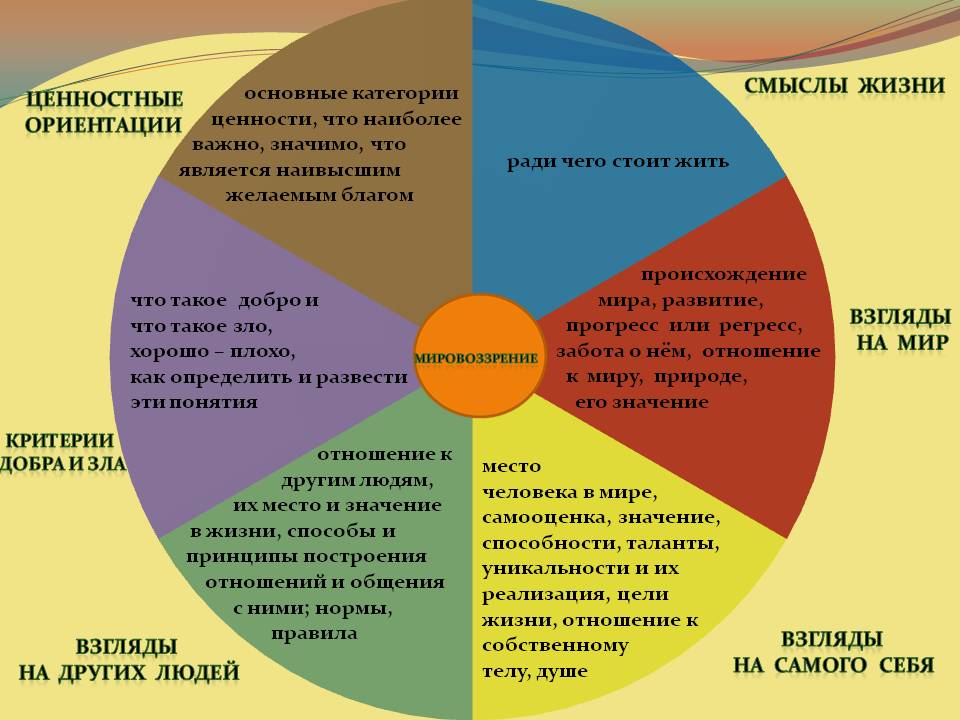